Khởi động
Bài 15
VỊ TRÍ, ĐỊNH HƯỚNG
TRONG KHÔNG GIAN
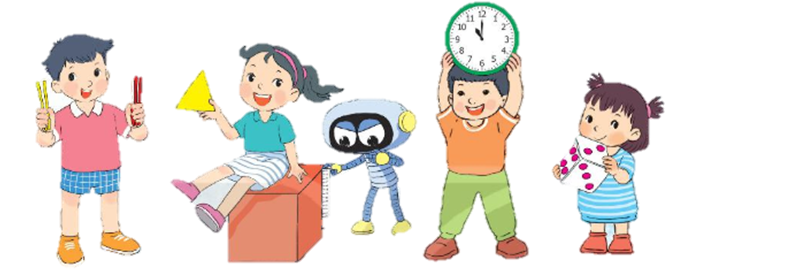 Sách Toán_trang 96
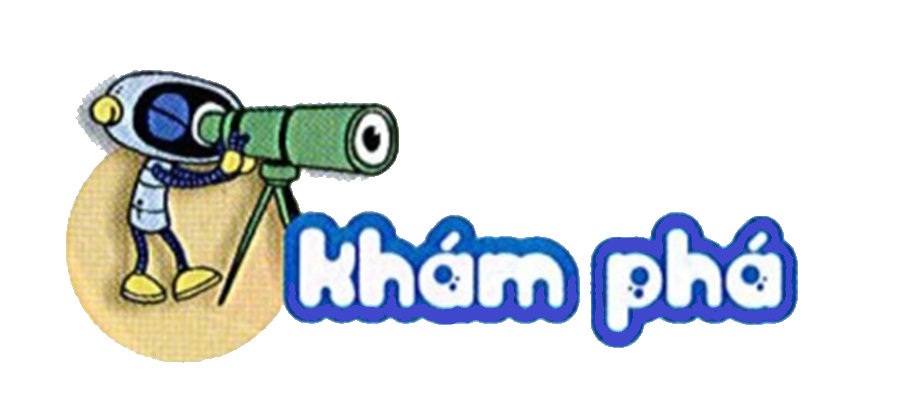 Trước – sau, ở giữa
?
?
?
- Thỏ nâu ở trước thỏ khoang..
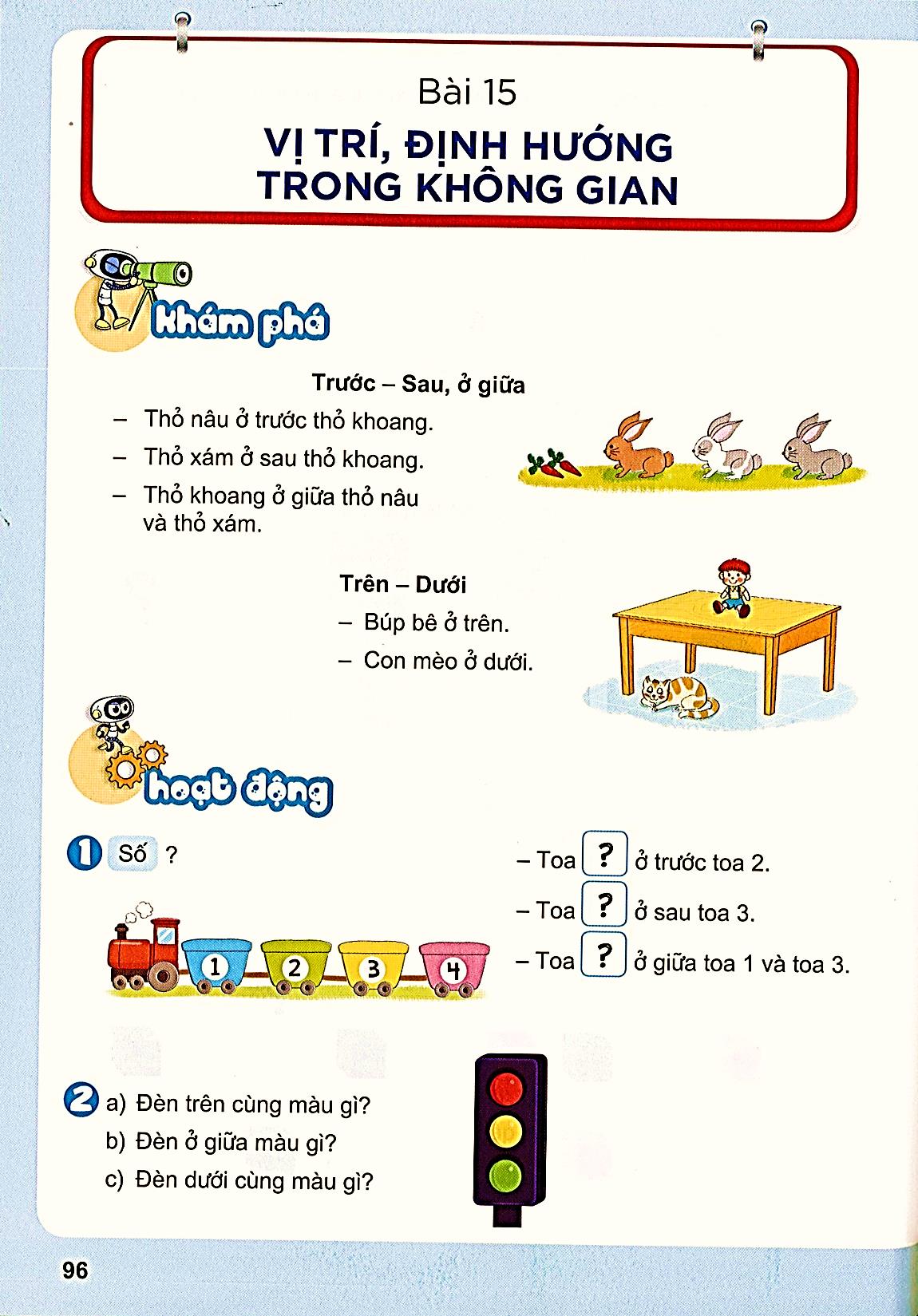 - Thỏ xám ở sau thỏ khoang.
- Thỏ khoang ở giữa thỏ nâu 
và thỏ xám.
?
Trên – dưới
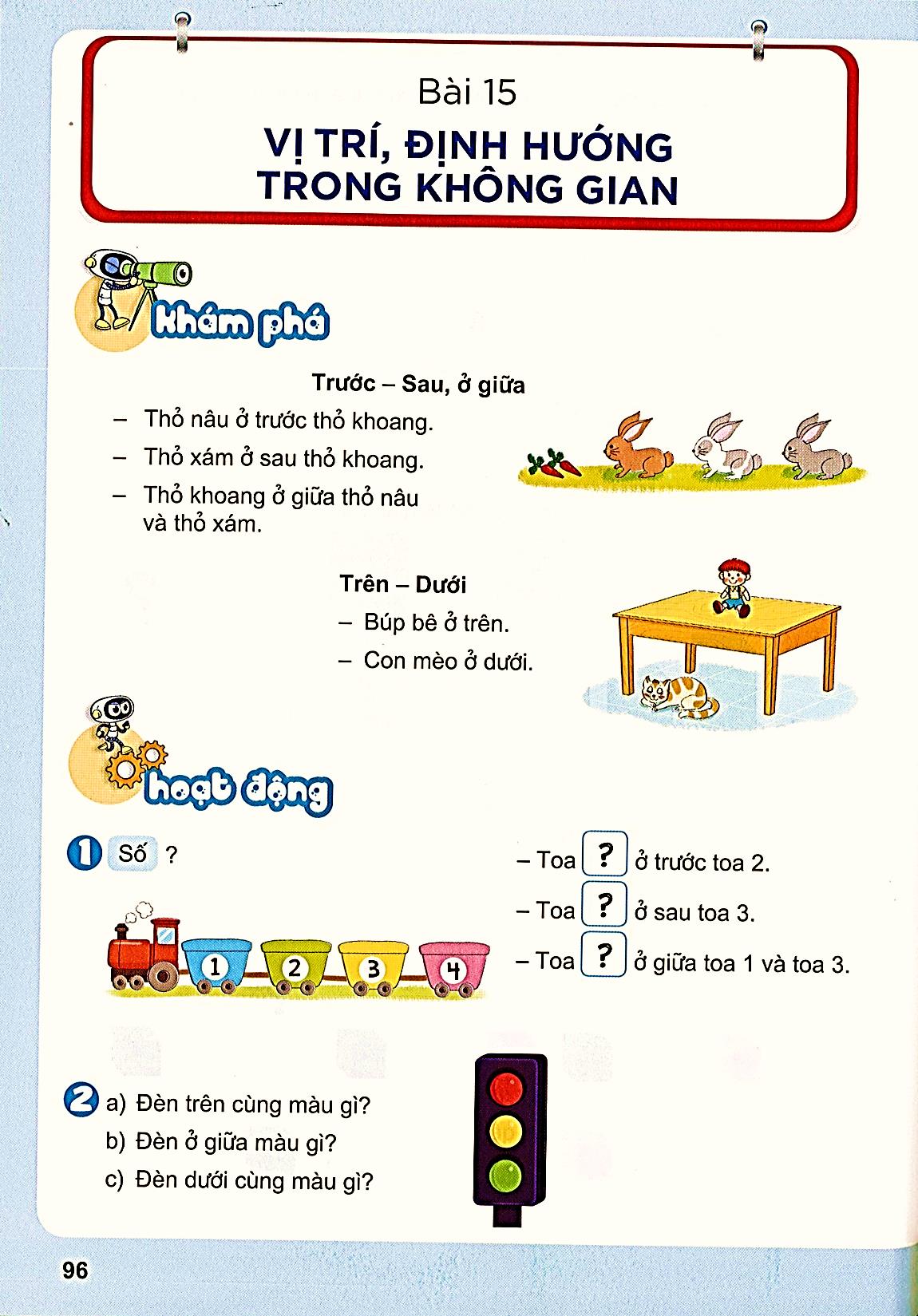 - Búp bê ở trên.
- Con mèo ở dưới.
?
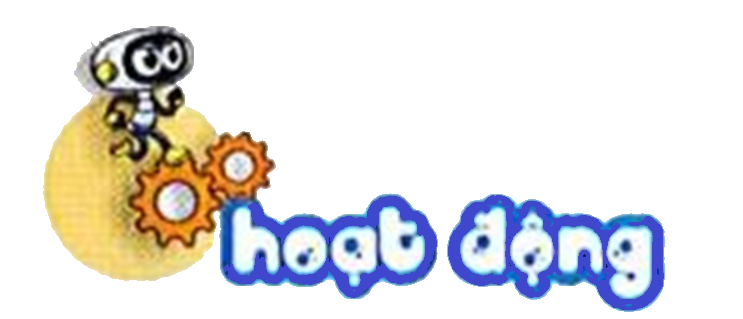 1
Số?
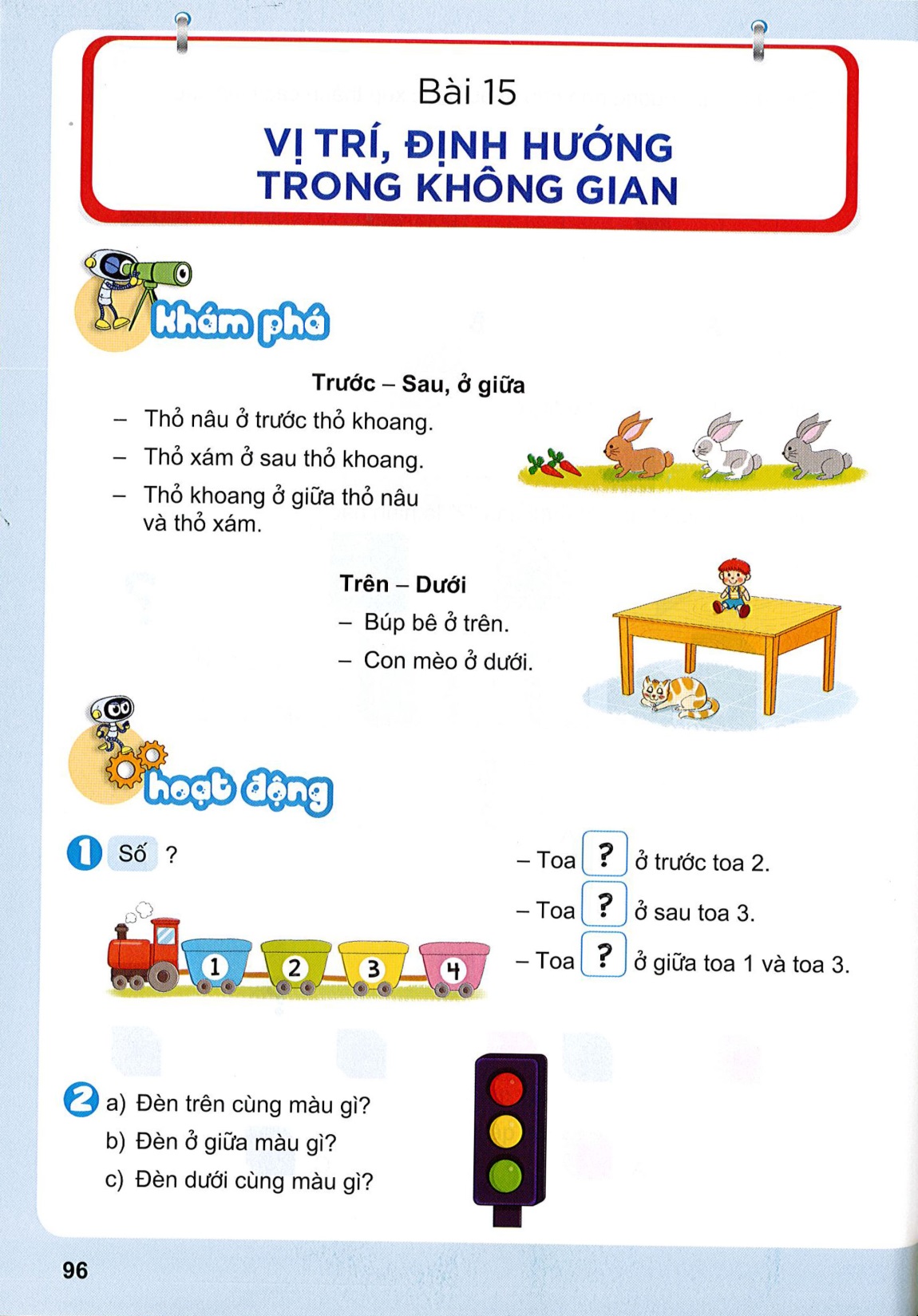 ?
1
- Toa 	  ở trước toa 2.
?
4
- Toa 	  ở sau toa 3.
2
?
- Toa 	  ở giữa toa 1 và toa 3.
2
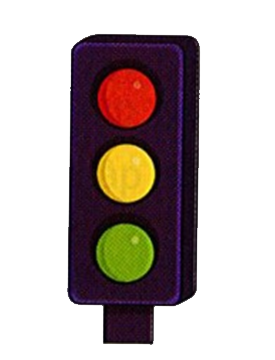 Đèn trên cùng màu gì?
b) Đèn ở giữa màu gì?
c) Đèn dưới cùng màu gì?
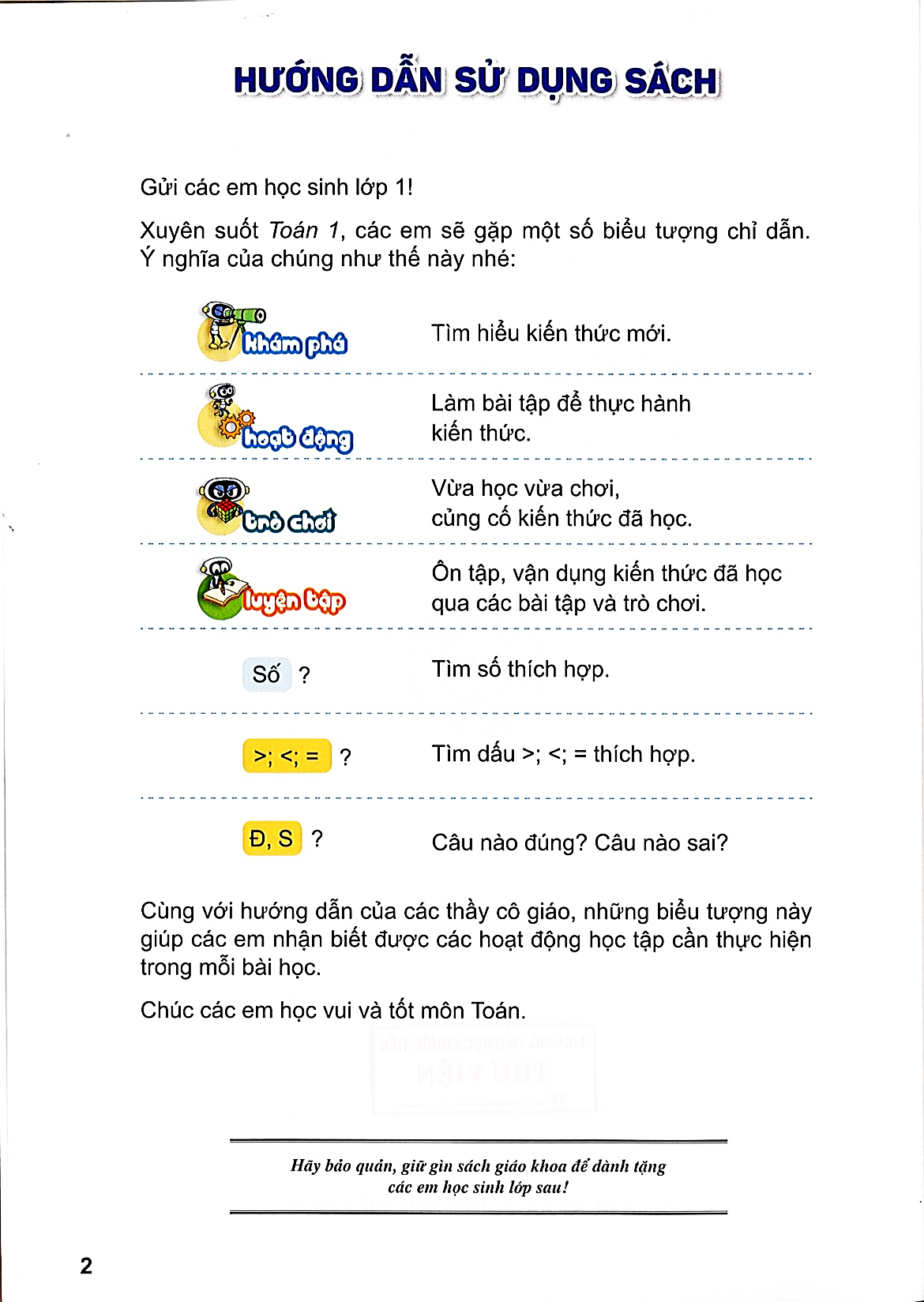 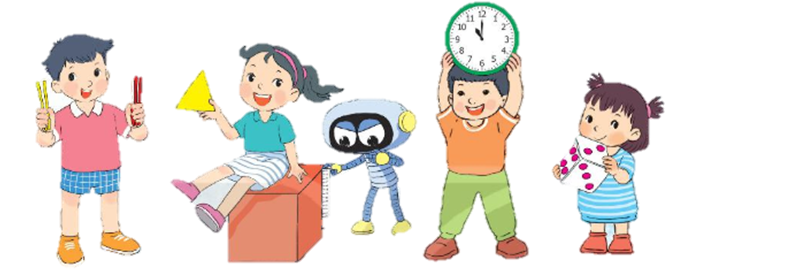 Sách Toán_trang 97
1
Có một số bạn ngồi thành hai hàng để xem phim hoạt hình.
Hỏi:
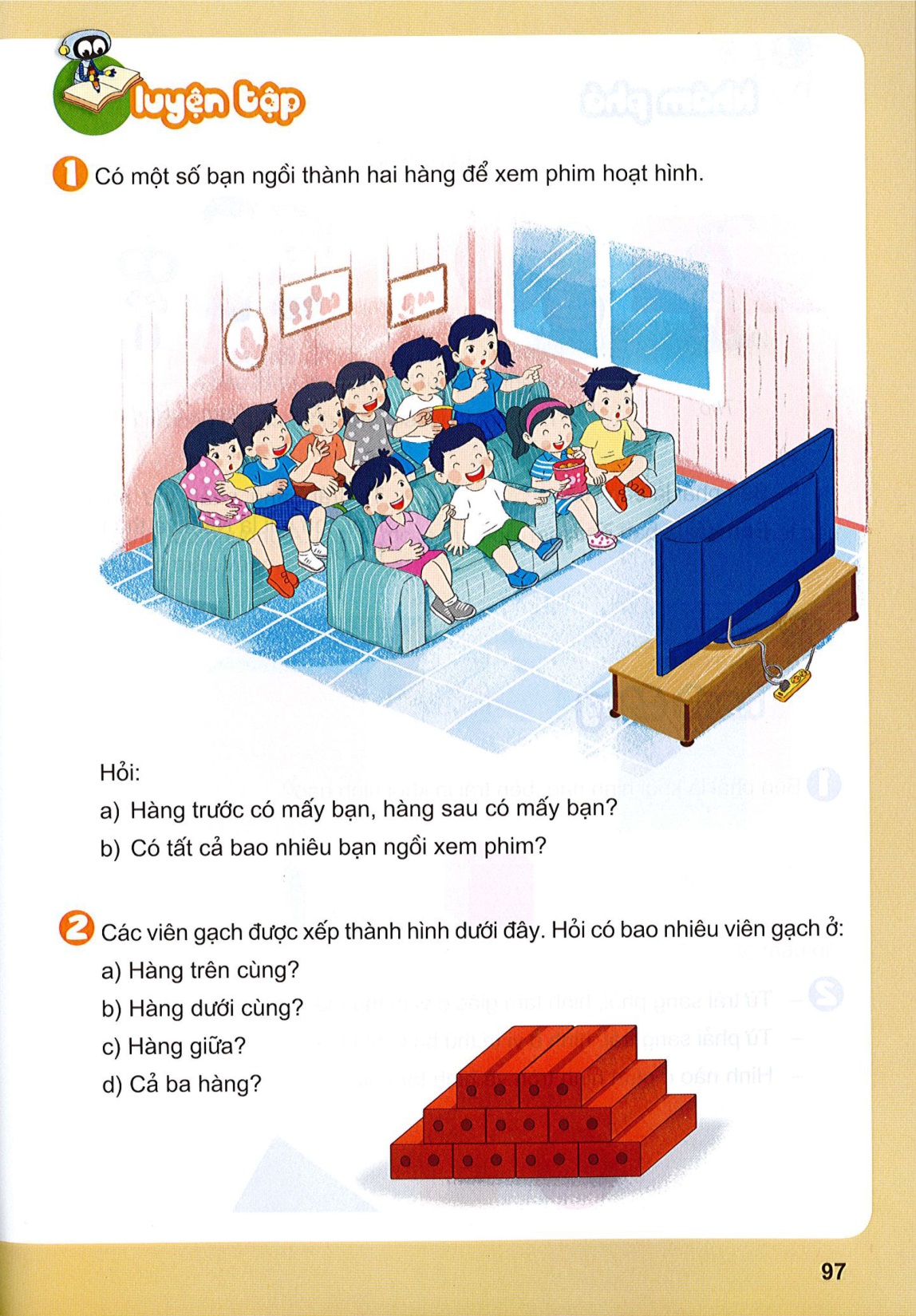 6
Hàng trước có mấy bạn?
5
4
3
2
1
Hàng sau có mấy bạn?
4
b) Tất cả có bao nhiêu bạn ngồi xem phim?
3
2
1
?
4
+
?
6
=
?
10
2
Các viên gạch được xếp thành hình dưới đây. Hỏi có bao nhiêu viên gạch ở:
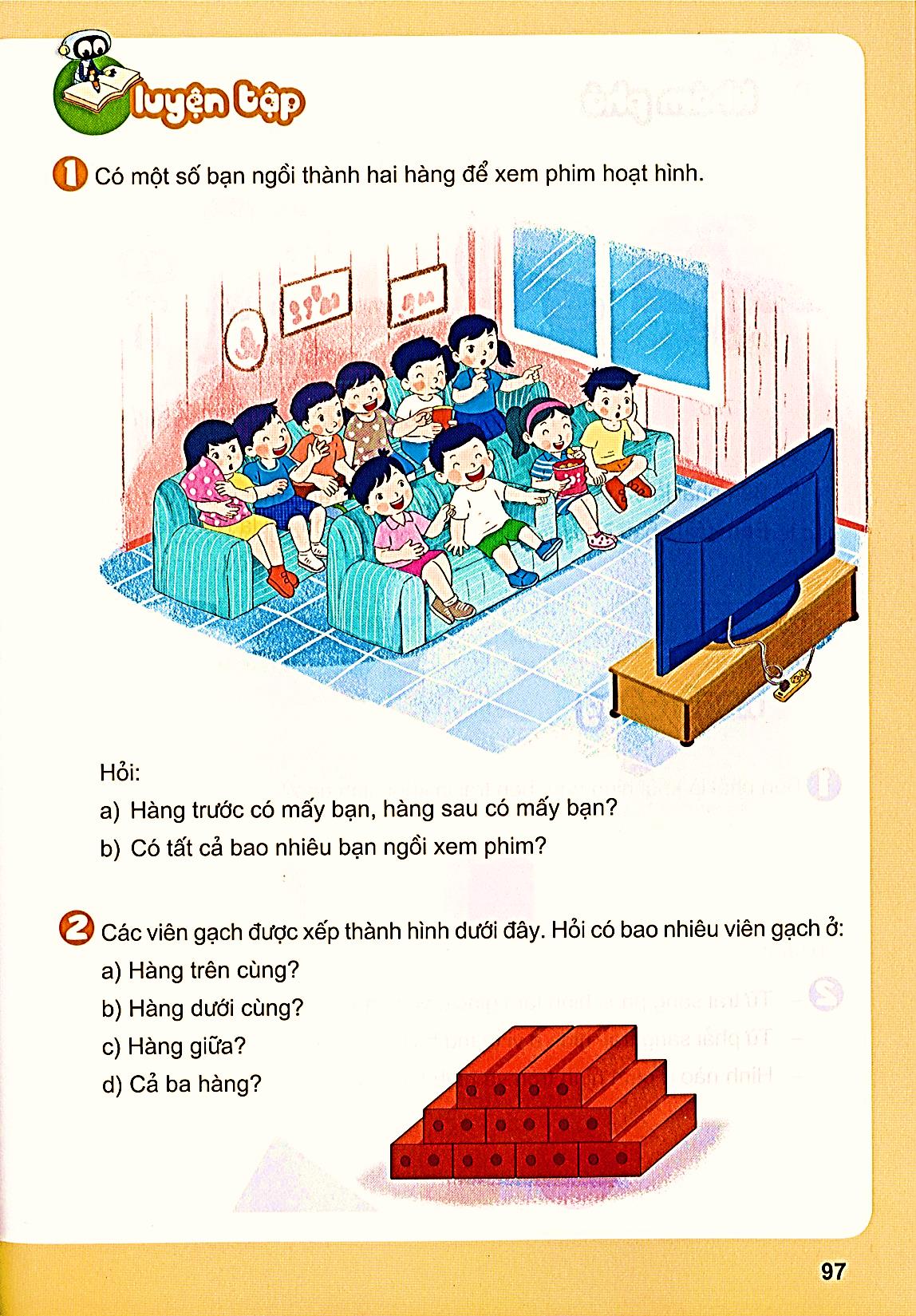 Hàng trên cùng?
b) Hàng dưới cùng?
1
2
c) Hàng giữa?
1
2
3
1
2
3
4
d) Cả ba hàng?
?
2
+
?
4
=
?
9
?
3
+